OER Africa
Open University of Tanzania
June 2015
OER Africa: Participatory Action Research Grant (PAR)
OER Africa PAR Grant - Aim
Through the following activities and outputs, OER Africa will seek to build collaboratively an evidence base for precise ways in which OER processes can contribute to better understanding: 
(a) the transformation of higher education teaching and learning practices, and 
(b) what policy, regulatory, systemic, and cultural barriers exist to implementing these processes and how they can be overcome.
2
OUT – Collaborative Activities
Policies:
Review and updating of OUT institutional policies, including OER/IP and ICT/eLearning.
Digital Fluency Course for Academics:
All five modules - completed design, development and mounting on the OUT Moodle server
Quality review process and revision for all 5 modules
Pilot delivery of all five modules at OUT and selected Tanzanian higher education institutions
Module evaluations and further revision, if required
Publishing of all five modules of the course as open courseware on a variety of OER repositories including the ACDE open course repository.
Identified OUT courses mounted on appropriate OER repositories: 
Establishment of a publishing framework and process for open courses at OUT
Establish institutional OER publishing team, roles and institutional stakeholders
Institutional capacity built with respect to:
Searching for and using/adapting OERs
Licensing and copyright clearance
Publishing to a selected repository
Quality assurance processes for release of OUT OER
3
OUT (1.1)
Output 1:  A Deepened Understanding of How OER Practices Can Support Sustained Transformation of Teaching and Learning in African Universities.
Goal 1: Institutionalize OER practices in ways that support effective pedagogical transformation

Systematic review of relevant OUT policies initiated
OER Institutional Analysis Workshop – November 2014
Current status of OER at OUT established
OER Experience Sharing workshop – January 2015
12 draft resolutions generated
approved by the Library Board in mid-February 2015
MOU ready for signature June 2015
[Speaker Notes: Notes:
Contact from Liz Levey, Open Access expert consultant – possible guidance?]
OUT (1.2)
Output 1:  A Deepened Understanding re OER in support of T&L.
Goal 2: Develop capacity of university staff re OER for pedagogical transformation:

Digital Fluency Course – all 5 modules completed and pilots initiated
Status of institutional course code/ host Faculty: ODF 001
Mod 2 being piloted – open for ACDE member viewing
Quality improvement underway
[Speaker Notes: QI an ongoing process]
OUT (2.1)
Output 2:  Accumulated understanding of how OER practices and policy can support transformation of teaching and learning in African universities is widely shared and is incorporated into advocacy.
Goal 1: Action Research and Advocacy
Documentation / dissemination of lessons learned (e.g. Case Studies, Research Articles, Stories / Anecdotes)
Prof. Nihuka liaison for the research agenda.
Research Summary compiled and regularly updated
Thank you
This work is licensed under a Creative Commons Attribution 4.0 License
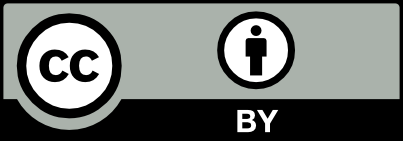 Catherine Ngugi
OER Africa Project Director
catherine.ngugi@oerafrica.org
Brenda Mallinson
Learning Technologies Consultant
brendam@saide.org.za